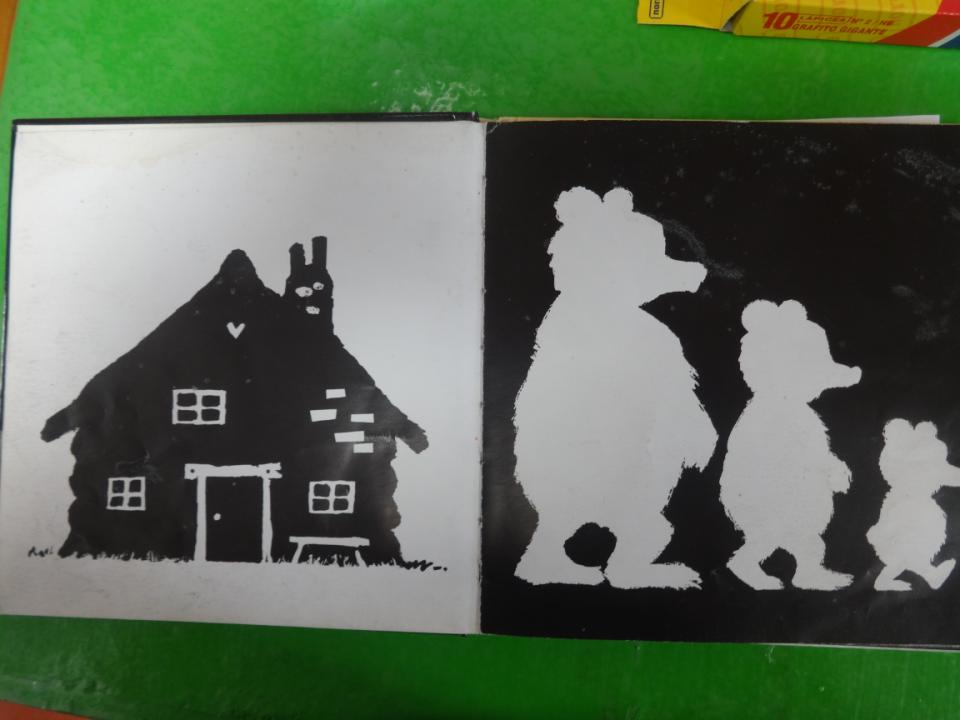 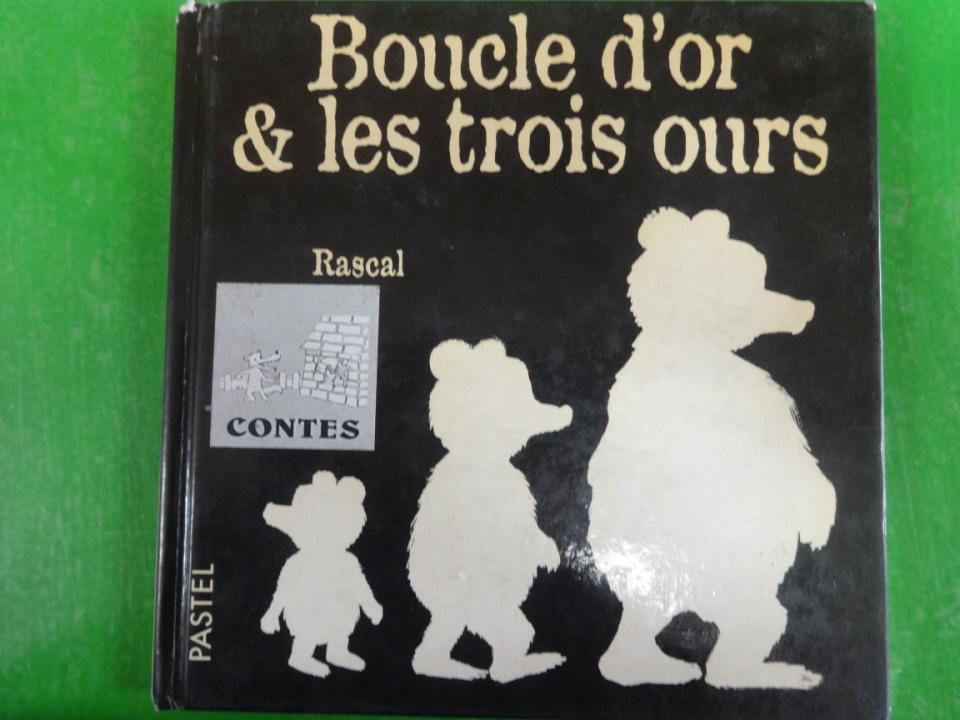 RICITOS DE ORO Y LOS TRES OSOS
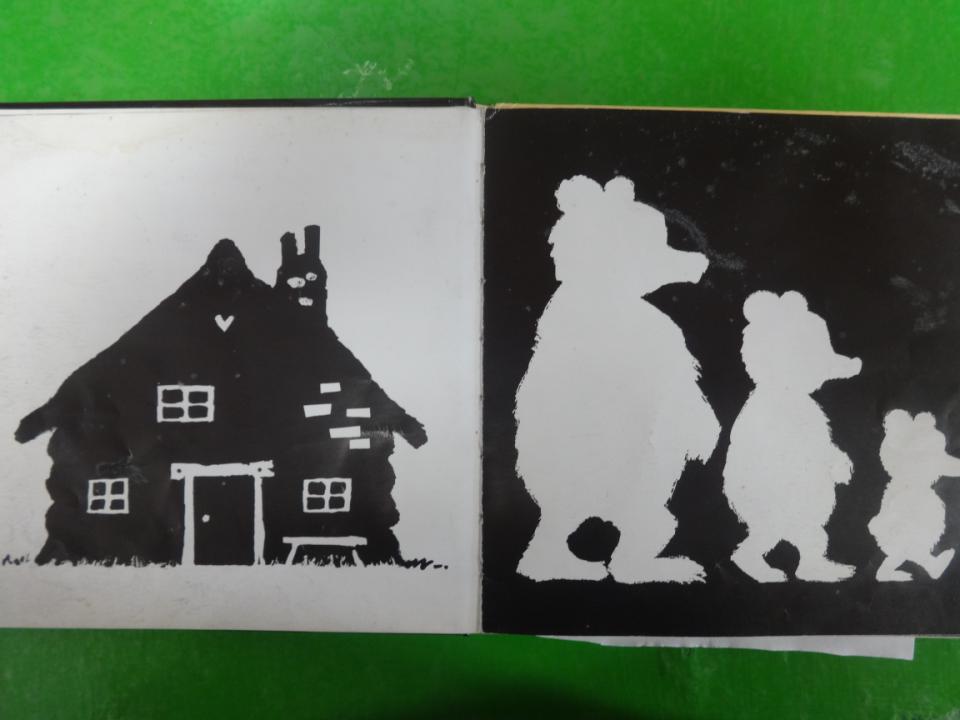 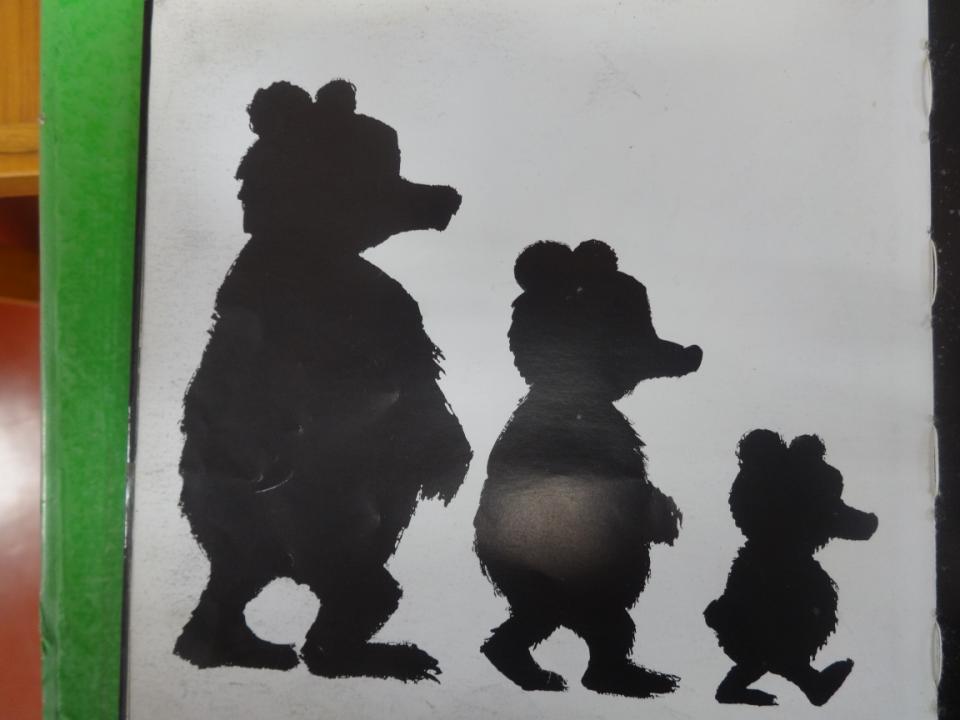 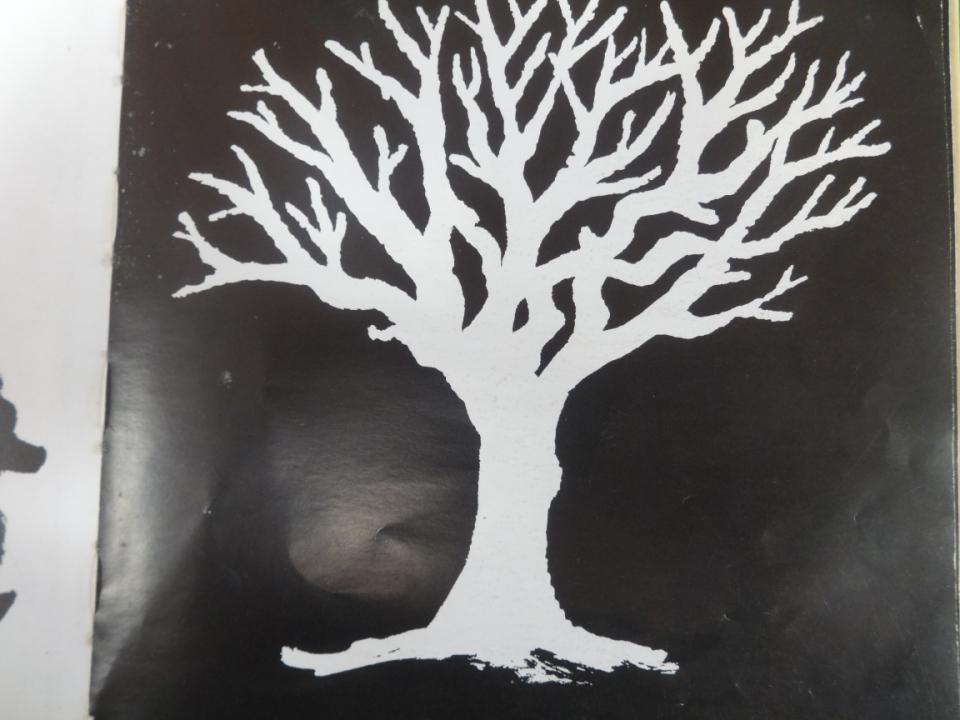 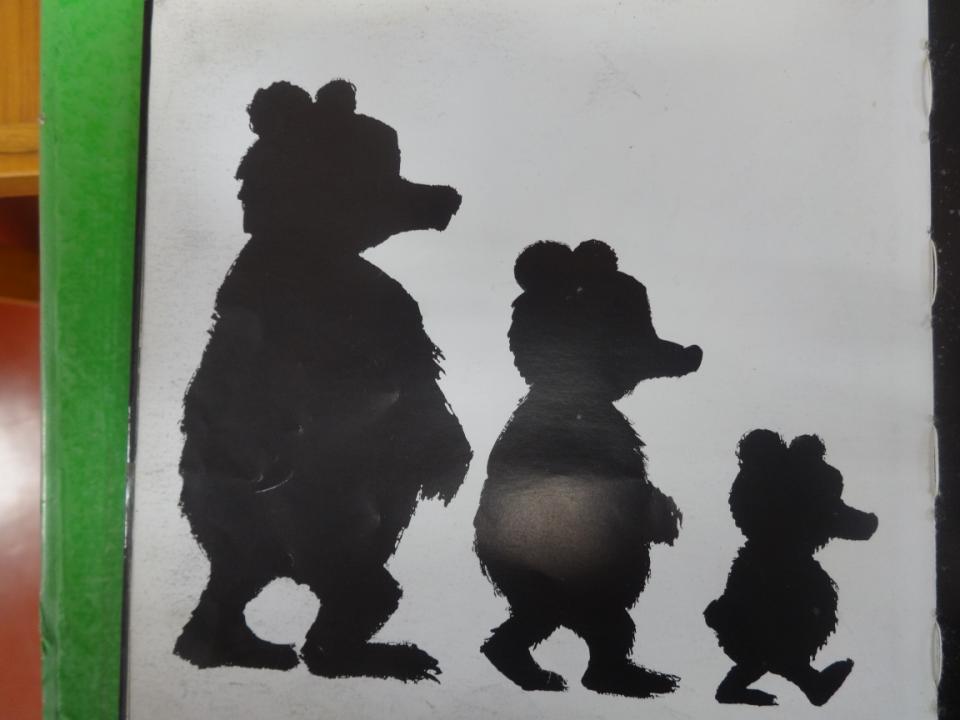 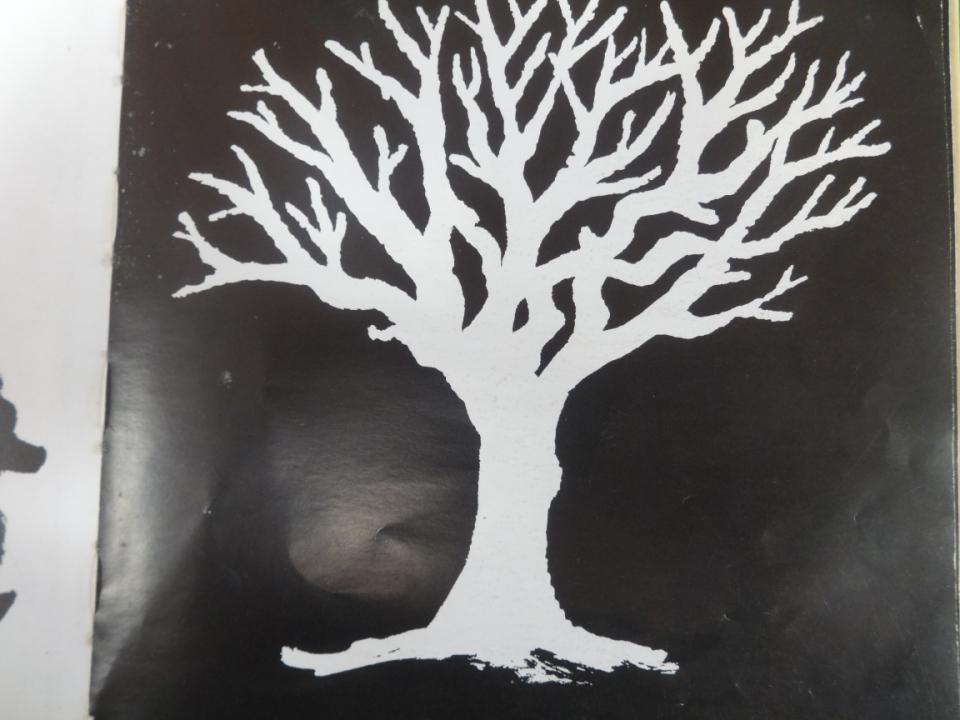 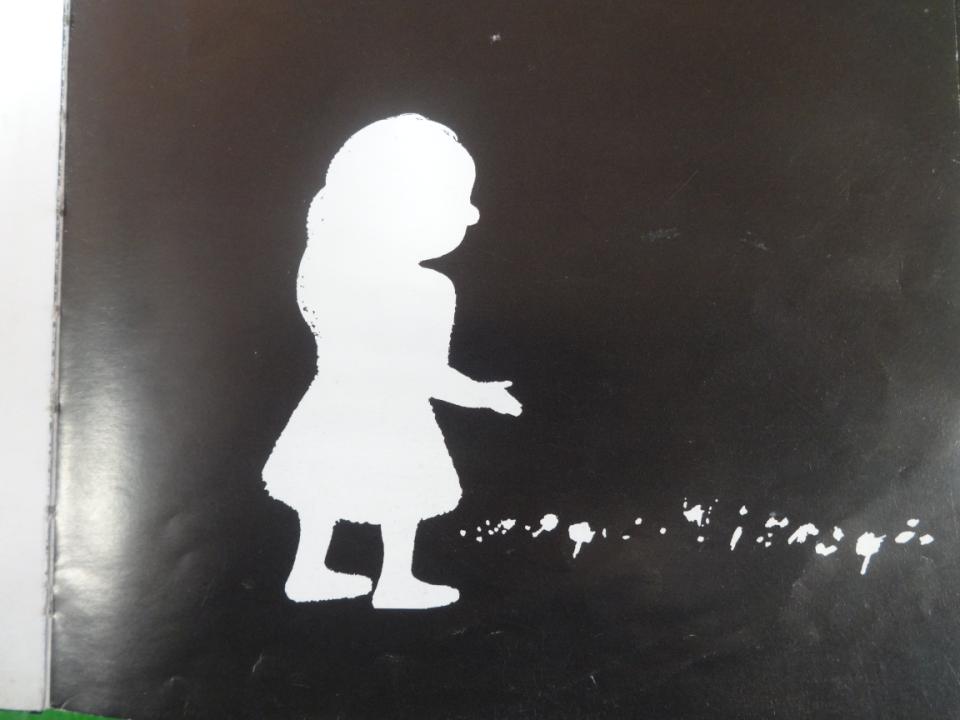 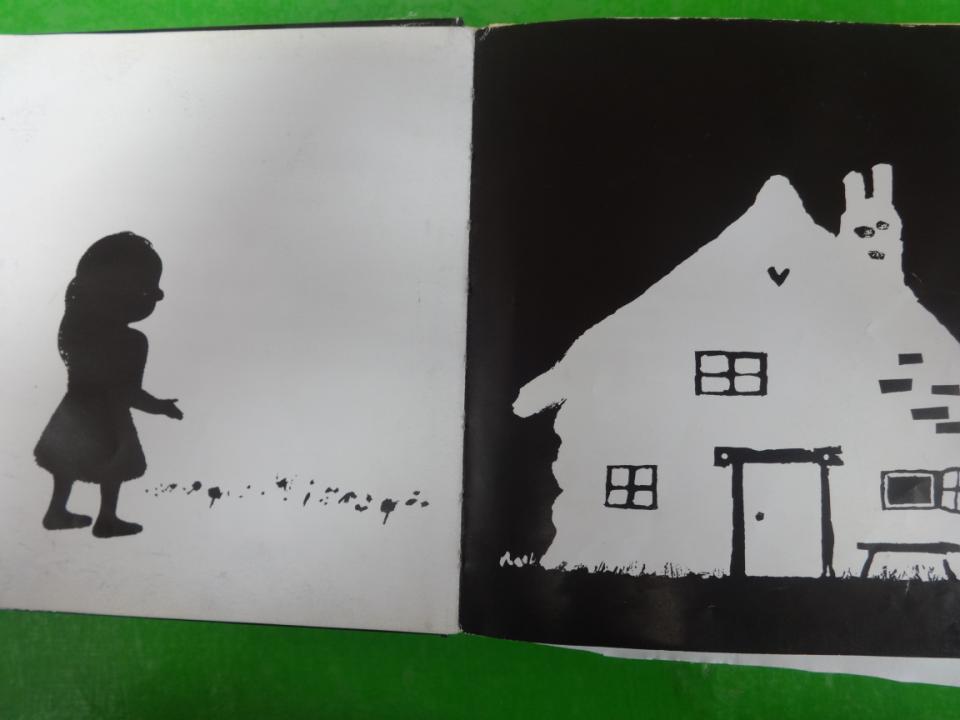 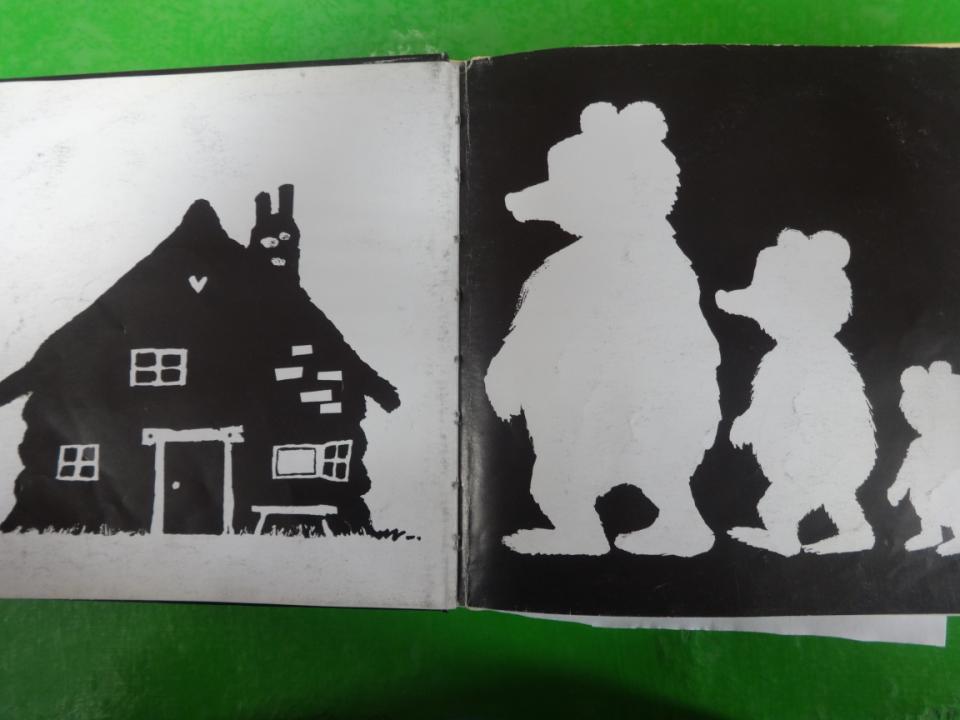 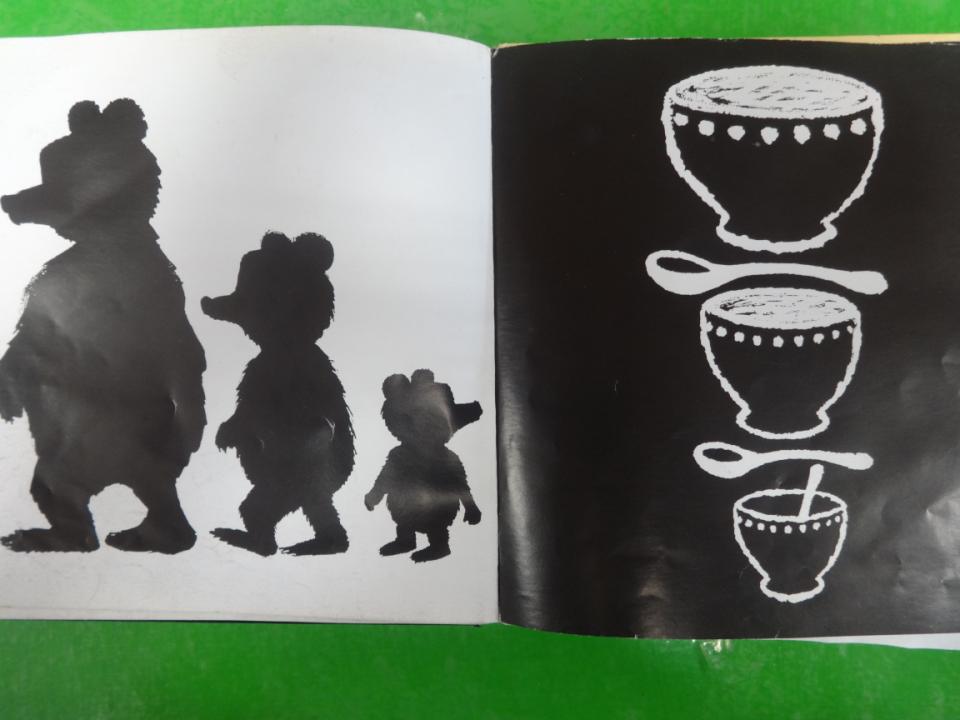 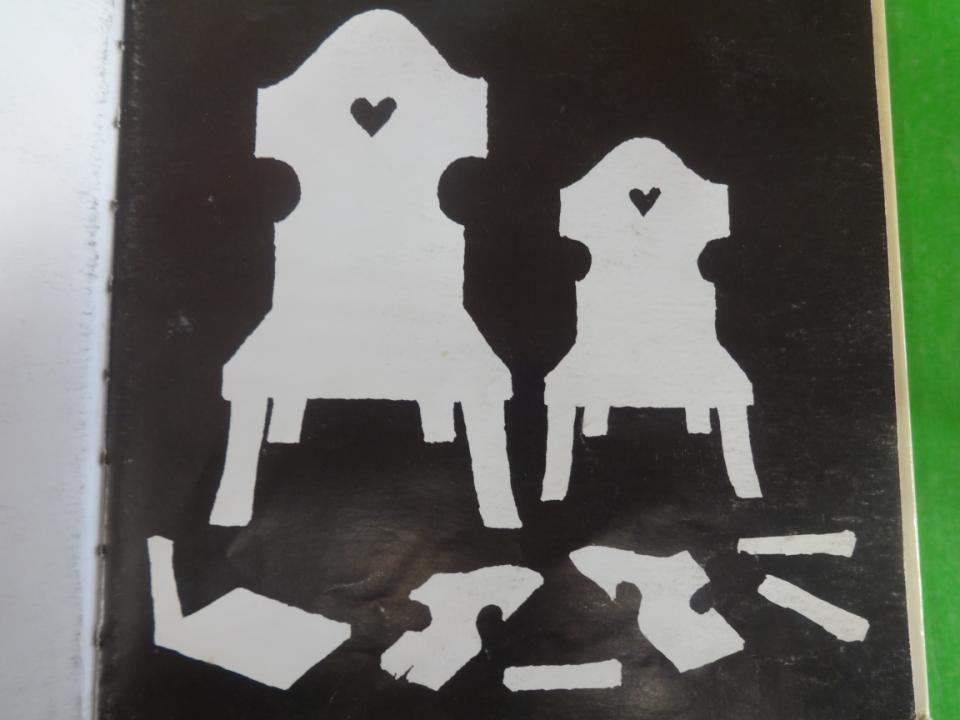 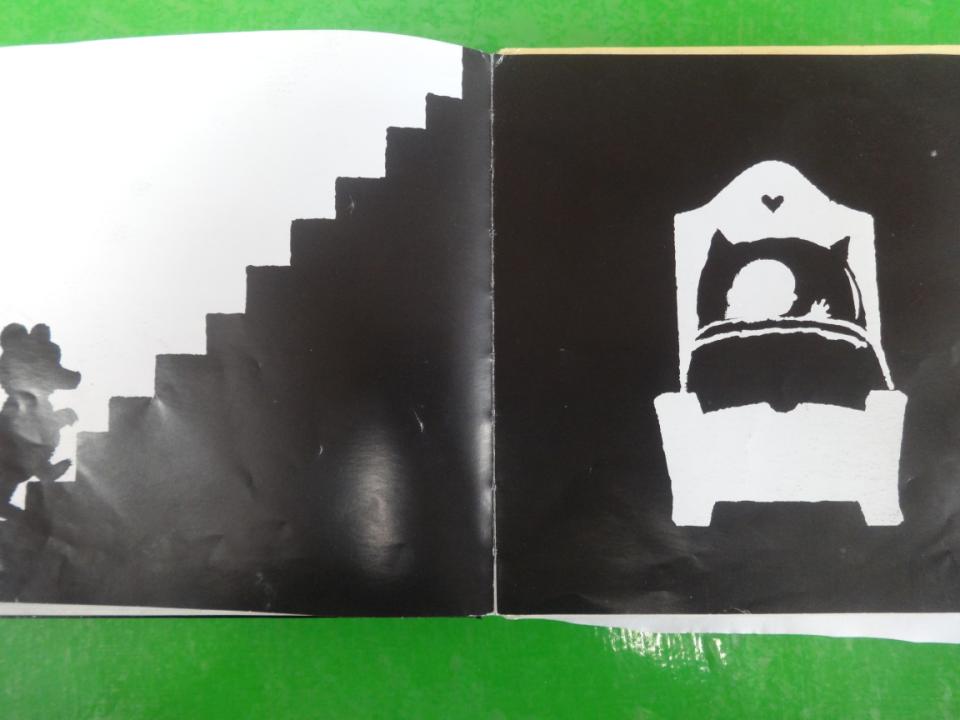 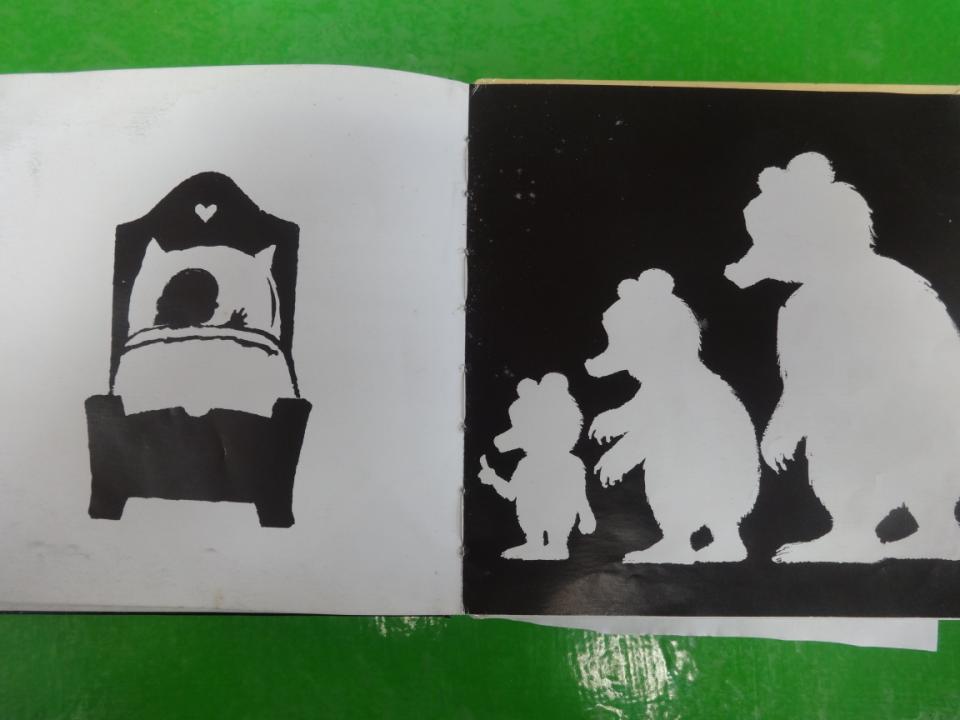 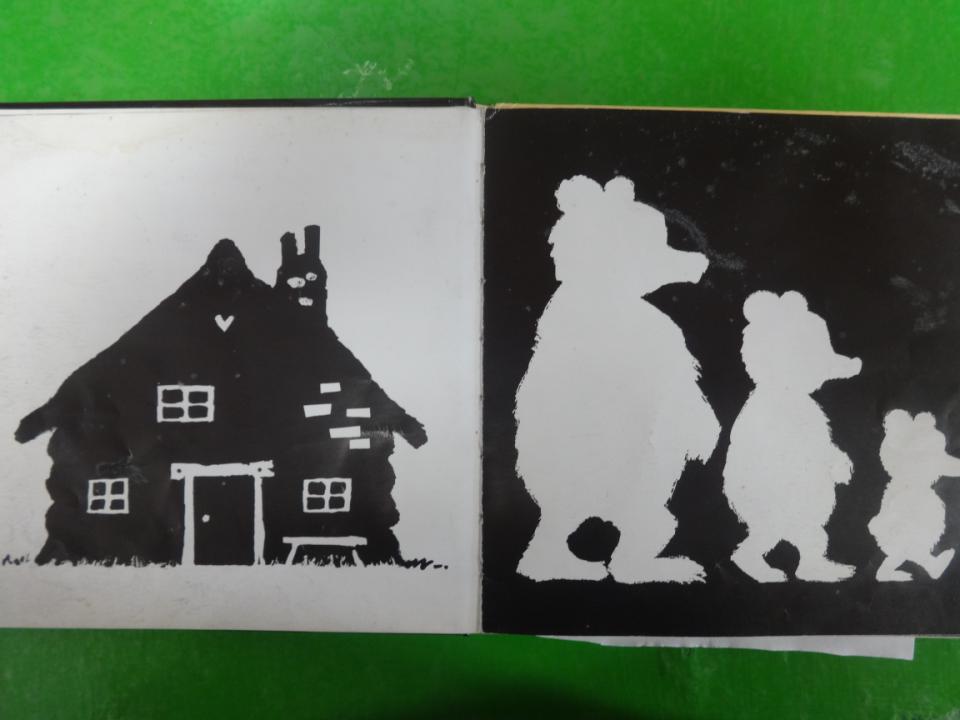 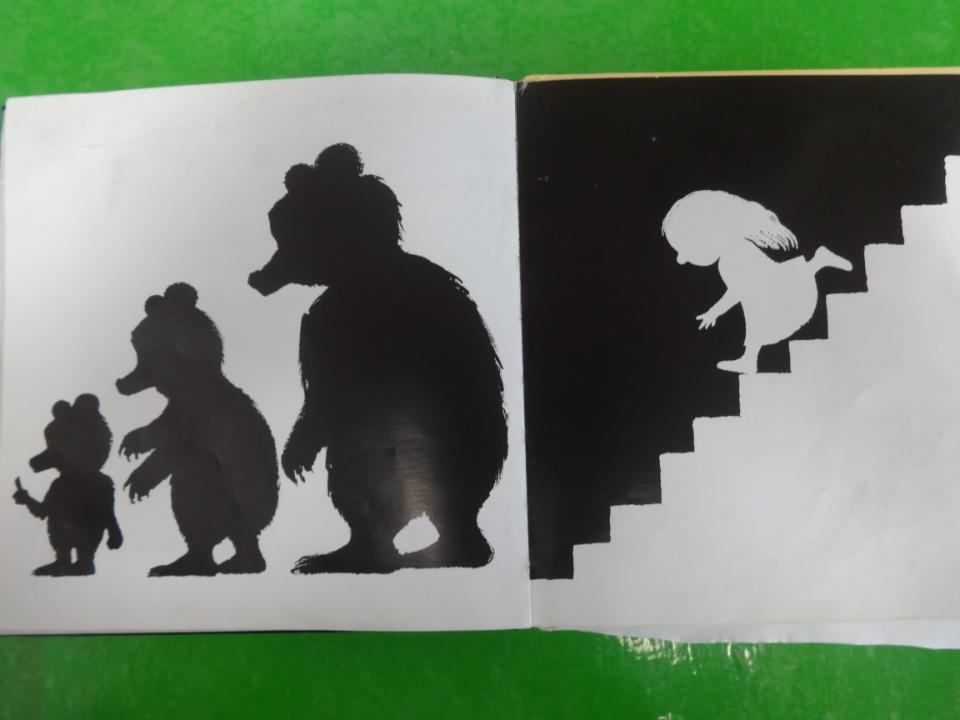 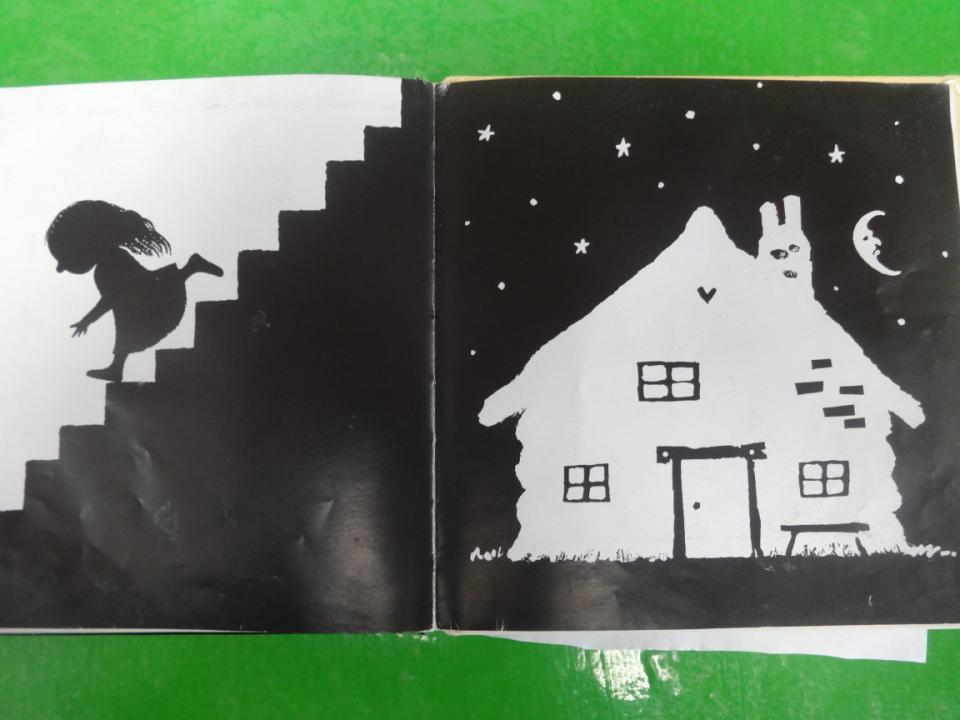